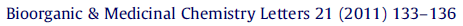 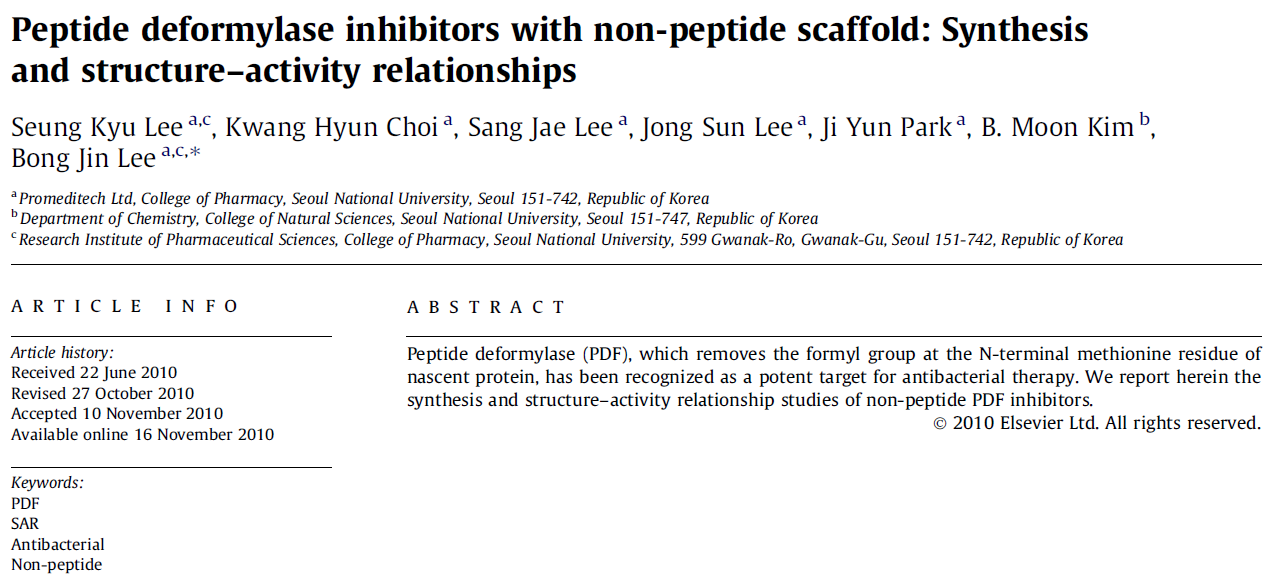 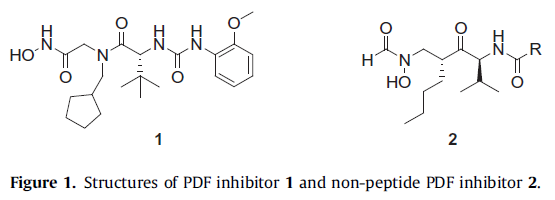 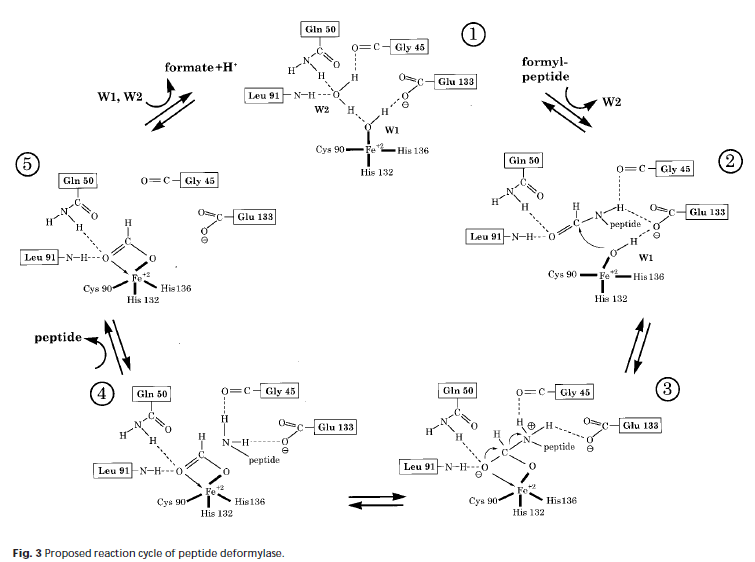 Link1a Translation
LINK1 Translation
LINK Translation
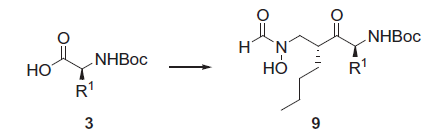 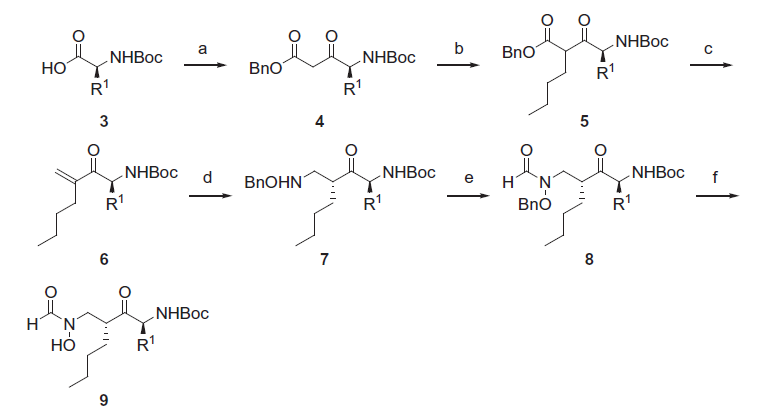 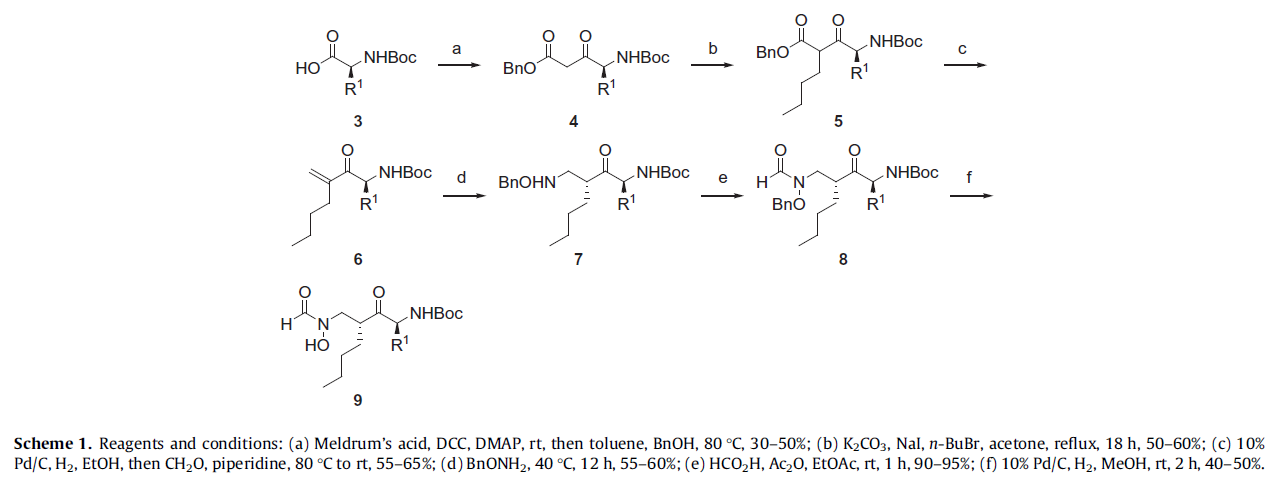 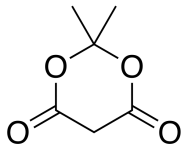 Meldrum’s Acid
Meldrum’s Acid
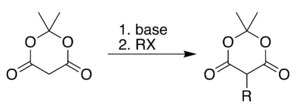 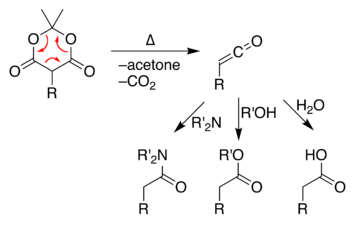 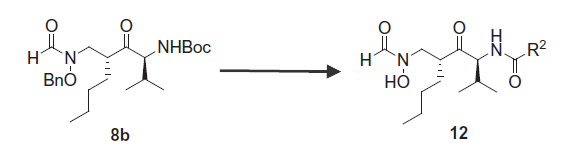 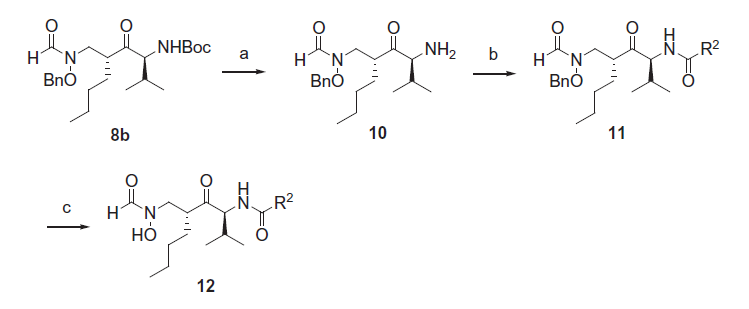 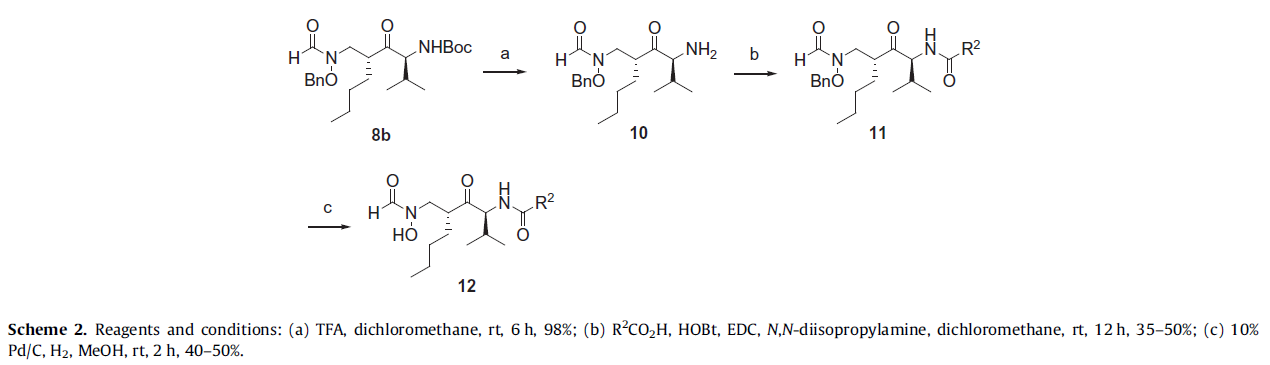 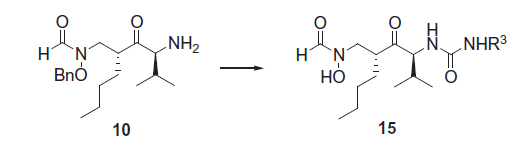 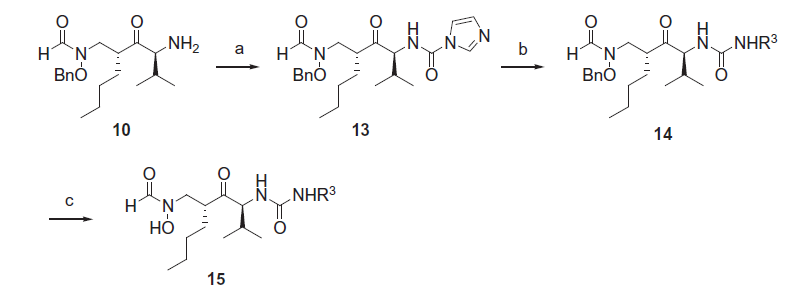 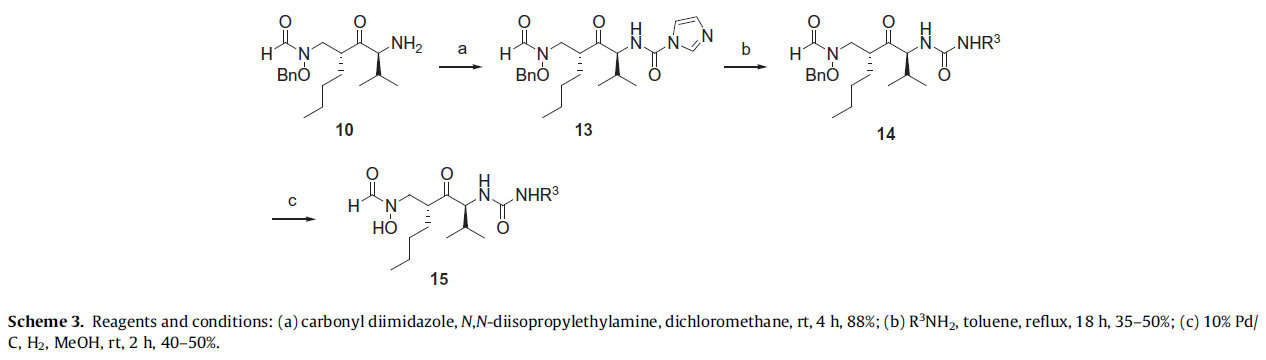 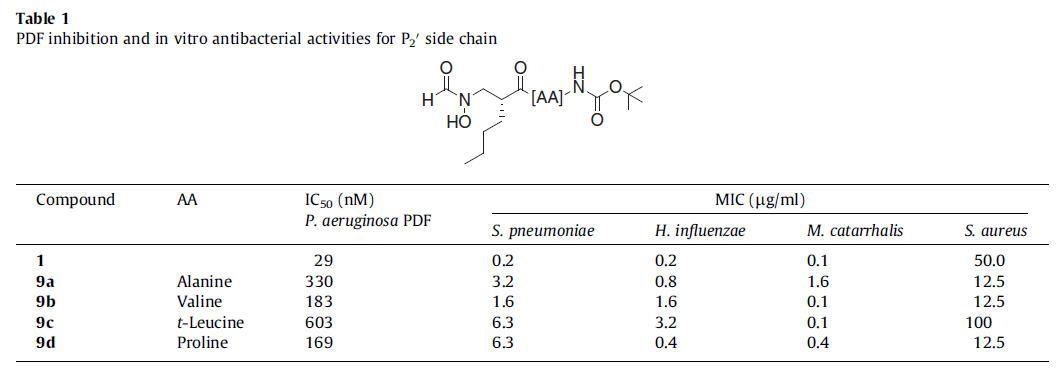 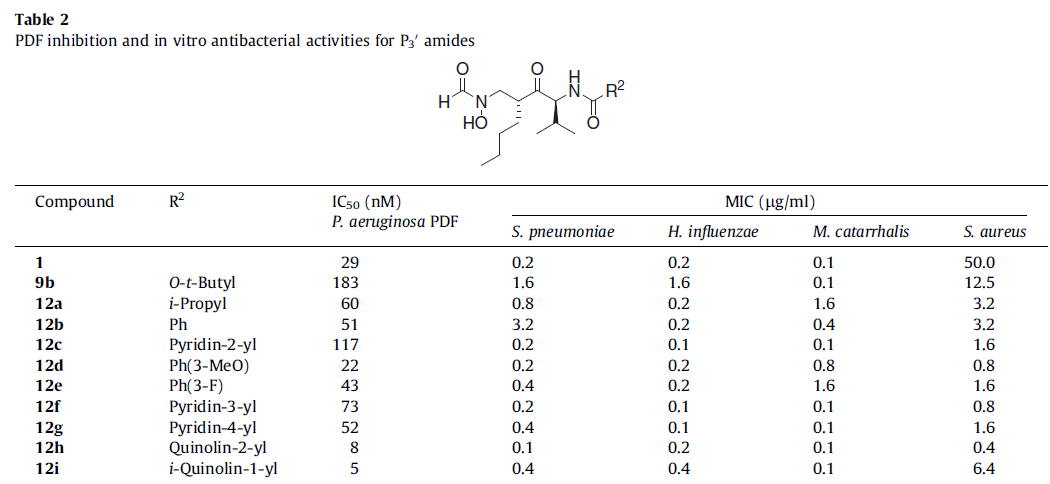 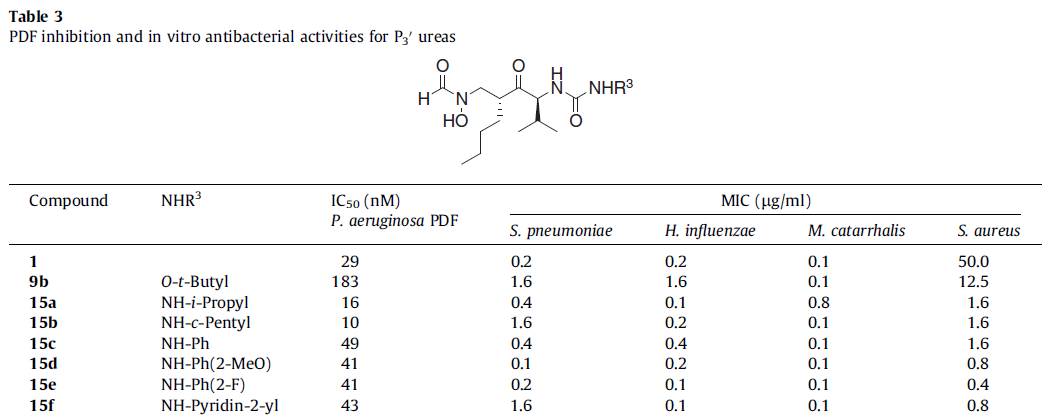 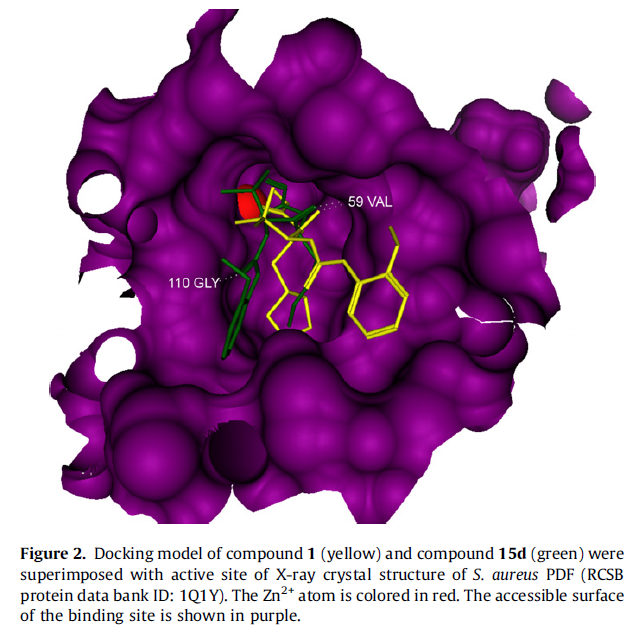